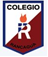 Colegio Isabel Riquelme    
     U.T.P.
GUÍA DIGITAL N°2


ASIGNATURA: Orientación  
CURSO:   1° AÑO
DOCENTE: Maribel Medina Rebolledo
SEMANA: 06 al 10 de Abril
Hábitos de higiene
Higiene bucal
Lava tus dientes después de cada comida  para que crezcan sanos
¡Lava tus manos !
Y si quedas muy sucio después  de jugar.
¡Debes bañarte!
¡Con	la	ayuda	de	tu Mamá!
Debes utilizar:
¡Agua!
¡Shampoo  para el pelo!
¡Y Jabón para el cuerpo!


Puedes utilizar una esponja,
ella te ayudará a hacer  más espuma
para limpiar tu  cuerpo
=
Al	estar limpio:
Conservaras tu salud  y prevendrás  enfermedades.